Tahvelarvuti ainetunnis – kes on targem, kas õpetaja või õpilane?
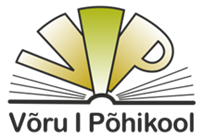 Karin Tepaskent
Anne Reiljan

21. oktoober 2014
Digipädevus
suutlikkus kasutada uuenevat digitehnoloogiat toimetulekuks kiiresti muutuvas ühiskonnas nii õppimisel, kodanikuna tegutsedes kui ka kogukondades suheldes; 

leida ja säilitada digivahendite abil infot ning hinnata selle asjakohasust ja usaldusväärsust; 

osaleda digitaalses sisuloomes, sh tekstide, piltide, multimeediumide loomisel ja kasutamisel; 

kasutada probleemilahenduseks sobivaid digivahendeid ja võtteid, suhelda ja teha koostööd erinevates digikeskkondades; 

olla teadlik digikeskkonna ohtudest ning osata kaitsta oma privaatsust, isikuandmeid ja digitaalset identiteeti; 

järgida digikeskkonnas samu moraali- ja väärtuspõhimõtteid nagu igapäevaelus.

Jõustus 01.09.2014 (Põhikooli riiklik õppekava)
Probleemi sõnastamine ja eesmärk
Seoses õppekavas oleva digipädevusega soovisime teada, kui paljud õpilased ja õpetajad 

on valmis uuenevat tehnoloogiat tundides kasutama 
kui paljud neist omavad uuenenud digitehnoloogiat (tahvelarvuteid) 
millised on nende oskused erinevate rakenduste kasutamiseks õppetundides.
Valim
Viisime läbi küsitluse 8. klassi õpilaste ja õpetajate hulgas Võrumaa kolmes koolis :
Võru I Põhikool
Võru Kesklinna Kool
Parksepa Keskkool


8. klassi õpilasi  oli valimis 89, vastas 67  ehk 75%
õpetajaid 109, vastas 48 ehk 44%
Tahvelarvuti omamine
õpilased
õpetajad
Õpilastel on mingi nutirakendus 84%, õpetajatel 25% vastanuist
.
õpilased
õpetajad
On  pereliikmel ja saan kasutada kui vaja -   3
Peres puudub		         -   8
On  pereliikmel ja saan kasutada kui vaja -   6
Peres puudub		         -   30
Äpp rakenduste teadlikkus
õpilased
õpetajad
Muu: Facebook, Snapchat, Office, Viber, youtube, Skype, Twitter, Messenger, eKool, VSCO cam, Photogrid, Dropbox, PayPal, iMovie
Muu: Dropbox, iMovie, LearningApps, iBooks, Kahhoot, Aurasma, SimpelMind+
Äpp rakenduste kasutamine
Nutirakenduste kasutamine ainetunnis
Ainetunnid: 

bioloogia, vene keel, eesti keel, geograafia, loodusõpetus, inimeseõpetus, matemaatika, arvutiõpetus, kunstiõpetus

Kasutatud rakendused:

Google, eKool, kalkulaator, Timer, Googel translater, Googlemaps, sudoku, geogebra, QR Reader, art authority, paper 53, björk solistice, iam beatbox, soundhound,musical paint pro, thicket
Järeldused meie uuringust
õpilased kasutavad õpetajatest tunduvalt rohkem tahvelarvuteid 

õppetundides kasutavad õpetajad erinevaid rakendusi minimaalselt

õpetajatel on vähe oskusi, sest erinevatel põhjustel isiklikud tahvelarvutid puuduvad

täiendkoolitused on vajalikud ning neile peaks järgnema tahvelarvutite kasutuselevõtt koolides, vastasel juhul koolitusel õpitu unustatakse
Lisame veel …
http://bit.ly/oppefilm






Kursusel „IPadide kasutamine aineõppes“
valminud õppefilm
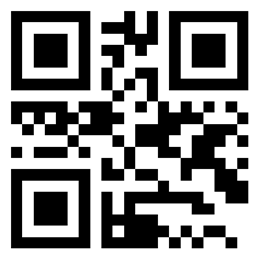 TÄNAME !
.